Annual General Meeting4th March 2024
‘OptomHelp’
The Benevolent Fund of
the College of Optometrists 
& Association of Optometrists
Year ending 30th September 2023
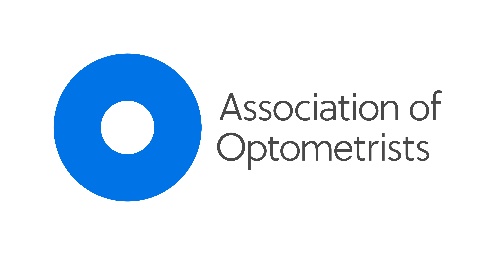 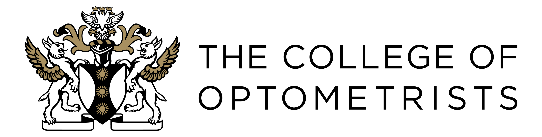 Chairman’s report:Fund structure
10 trustees, comprising 5 nominated by each sponsoring body.
Managed and supported by an  experienced part time administrator
Quarterly meetings
Hands on trustee involvement
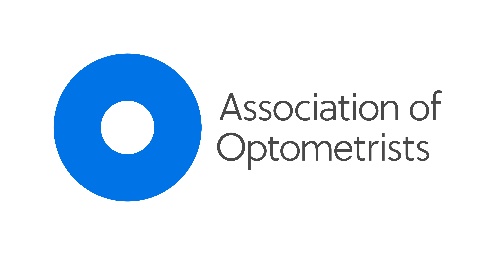 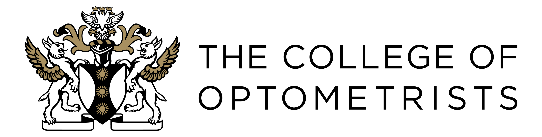 Board of Trustees serving during the year ending September 2023
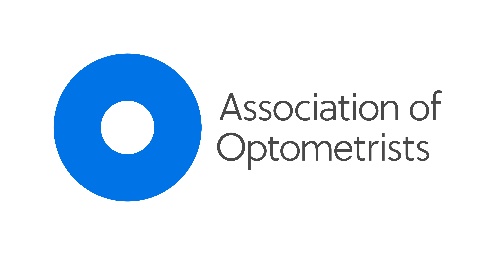 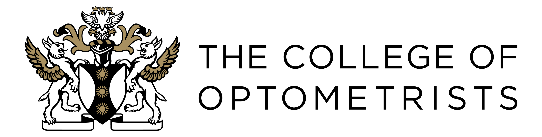 The trustee role:
Devise, implement, appraise and regularly review strategy.
Understand and monitor all financials.
Maintain impeccable governance.  

Day to day activities include:
Attending to a constant flow of communications. Making virtual visits to applicants and some existing beneficiaries. Compiling interview summaries, reports, assessments and reviews. Providing advice and working with the administrator.
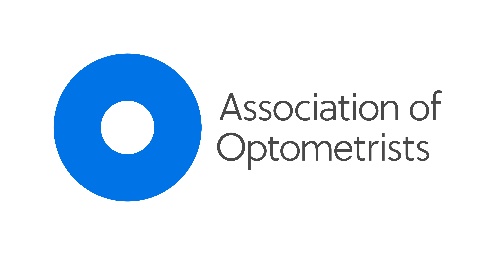 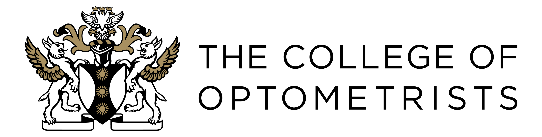 Fund Purpose: to support optometrists and their dependents in situations of hardship
Helping optometrists who are in need: 
    to remain in, or return to, the profession.
Helping applicants to get back on their feet.
Maintaining quality of life and developing self esteem, and confidence in challenging situations.
Funding specific items of necessity for applicants.
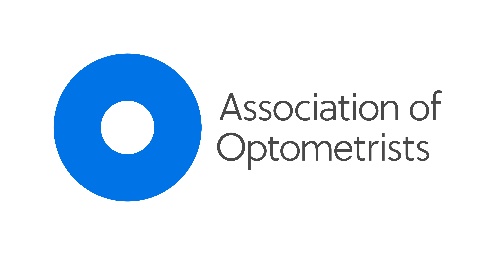 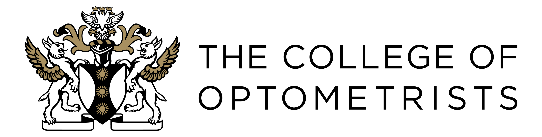 Longer term beneficiaries
Beneficiaries are reviewed every 3/12 with the aim of enabling them to manage without our long term help. 

The exceptions are reviewed annually and include people with life-long illnesses or disability. 

The trustees are conscientious in taking an empathetic view of situations and assessing specific needs to maintain or improve quality of life.
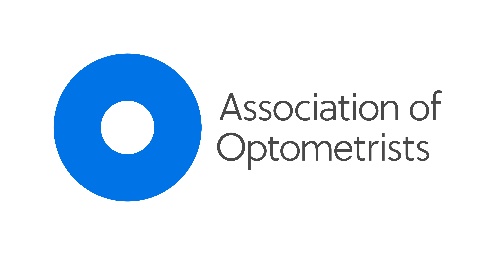 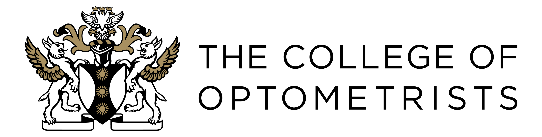 The fund also supports:
Widow and widowers 
Other dependents
Pre-reg optometrists
And exercises discretionary judgement  in certain other cases, eg student hardship
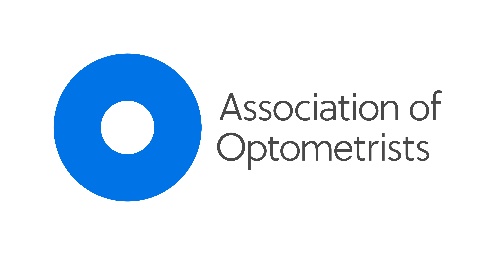 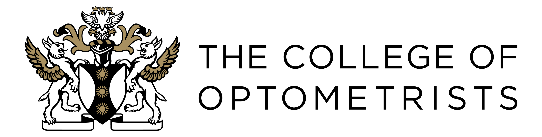 Activity during the year
31 new enquiries received
14 full applications processed
10 new grants awarded
Many signposted to other sources of help – some of which the Fund financed
16 beneficiaries supported during the year  (including 1 long term)
5 beneficiaries from previous years given further assistance
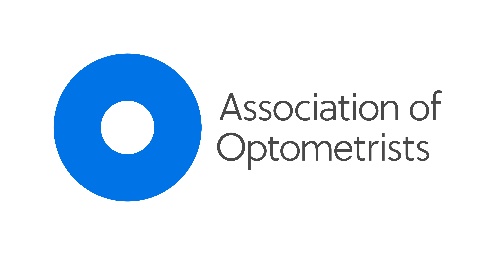 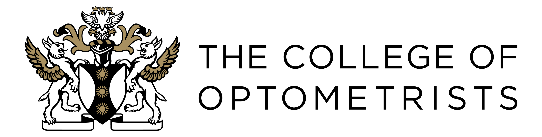 New avenues of support:  

In common with other professional benevolent funds the scope of assistance has shifted to younger people - applicants previously have often been older, requiring financial support, a stairlift, new boiler etc. 
Today’s younger applicant has more complex needs, often requires signposting and specialist services, eg dealing with debt, employment, mental health and addictions.
The fund now liaises regularly with the vets, pharmacists, dentists and medics to share knowledge and develop services – applicant problems are very much the same.
Challenges:
Unknown ‘real world’ demand as awareness of the fund increases.
Reliance on trustees to perform interviews, assess sometimes very complex situations and offer recommendations.
Impact on trustees – time commitment, resilience.
Minimal staffing ‘resource’.
Potential trustee legal liability.
Widening scope of assistance to undergraduates.
Trustee commitment to day to day operational issues
Solutions:

Consider professional assessment of applications
‘Incorporation’ of charity to protect trustees
Increase administration  by employing an assistant
Liaison with peer professional funds to understand undergraduate demand and needs.
Reduce operational burden on trustees by increasing remunerated human resource.
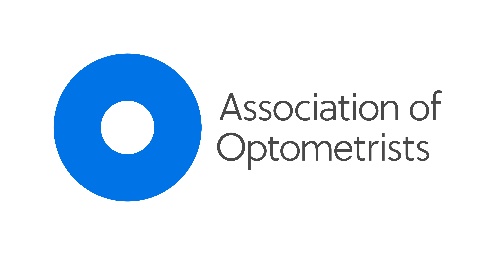 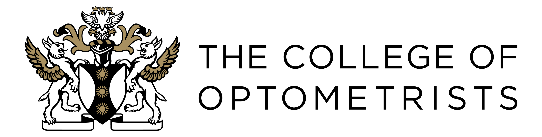 Report and Financial Statement
Available on the 
Charities Commission 
website
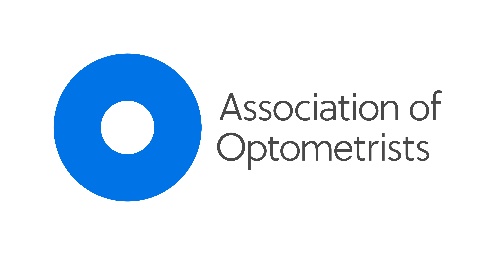 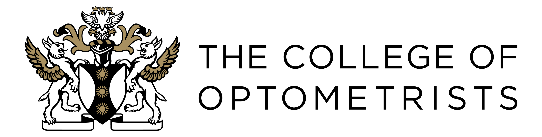 Key financial data:
‘Going concern’ status – secure / not threatened 
Grants paid during the year- £25.3K (£21.5K in 2022)
Subscription based donations from College members, AOP members and donations from individuals-  £31.7K (£50.6K in 2022)
Legacies –  £61.1K (£24.8K in 2022)
Investment income-  £83.3K (£74.2K in 2022)
Investment Manager’s fees-  £1.6K (£2.4K in 2022)
Administrative & sundry costs-  £14.4K (£15.4K in 2022)
Governance costs- Independent Examination - £4K (£3.8K in 2022)
Funds £2,120K as at 30th September 2023 (£2,031K in 2022)
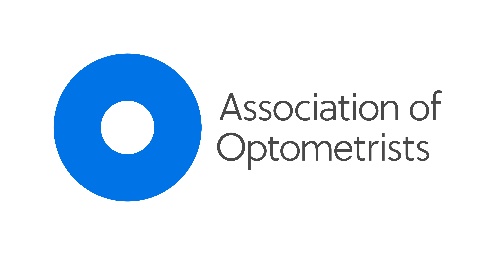 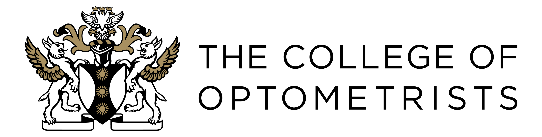 Raising awareness of the fund:
The fund suffers from lack of profile
 A significant proportion of the profession does not know it exists.
Recommendations typically arrive via AOP peer support line and third parties, 
Applicants frequently do not establish contact soon enough
The sooner the fund can help – the more likely a good outcome
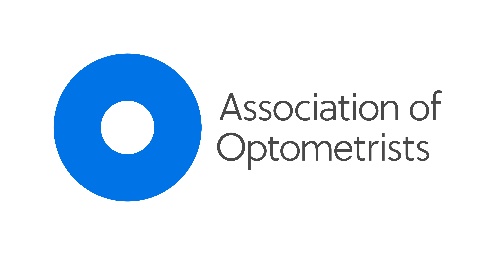 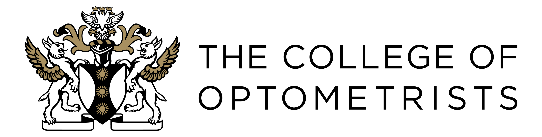 Ongoing Profile development:
OptomHelp is the new ‘working title’
Website redesign (funded by sponsor)
Publicise amongst all major employers (Hakim Group and Specsavers already pleased to co-operate). 
GOC is now publicising the fund.
Increased contact with undergraduates
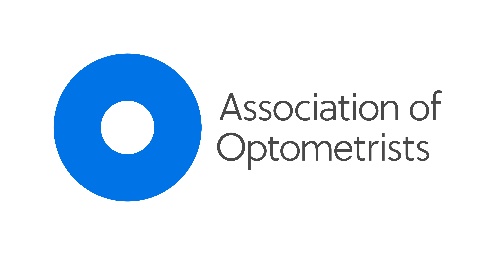 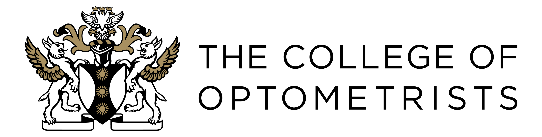 The objective:
ensure every member of 
‘the optometry family’ 
knows about 
the fund
and what it does.
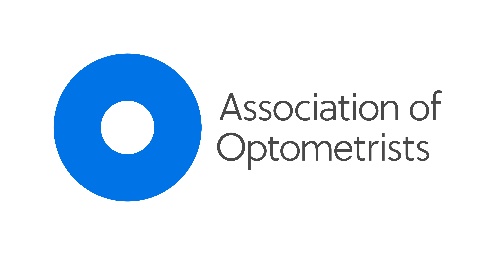 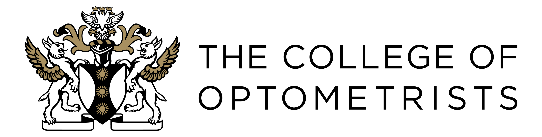 How can you help?
Raise awareness of the Fund
 Importance of local Associations
Identify new beneficiaries
Website www.opticalbenfund.com
Remember us when you’re in contact with your LOC
We are grateful for those who make additional donations
Legacies important source of donated funds
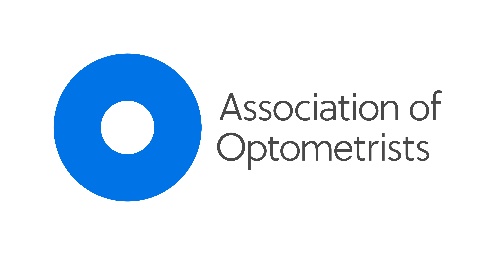 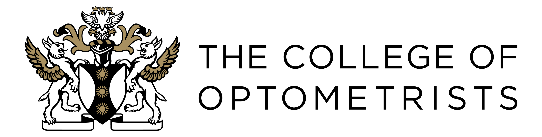 Thanks to
The College and AOP for their ongoing support
Trustees of the Fund who have worked tirelessly through a very busy patch
Donations and legacies from individuals
Our partner organisations and peer group funds
The Trustees
Lynne Brown, Administrative Secretary